Master slide
Master slide
NuClear: NEW Nuclear for Clear Air Energy
Introduce Yourself HereName, Company
What is climate change?
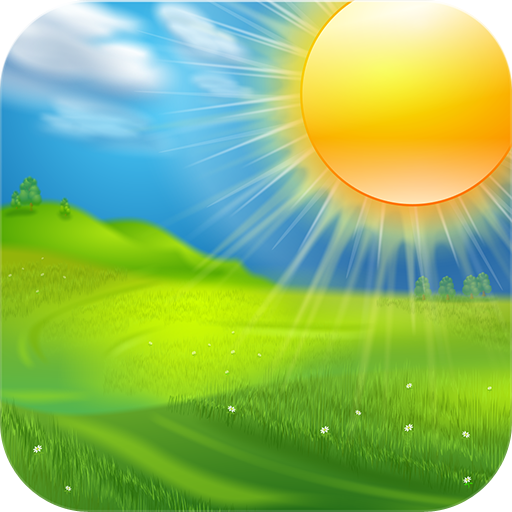 Weather
VS
Climate
[Speaker Notes: Weather = day to day
Climate = long term]
MOVIE TIME!
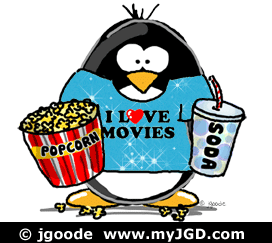 https://youtu.be/TDcpvybA-M0
Why is climate change bad?
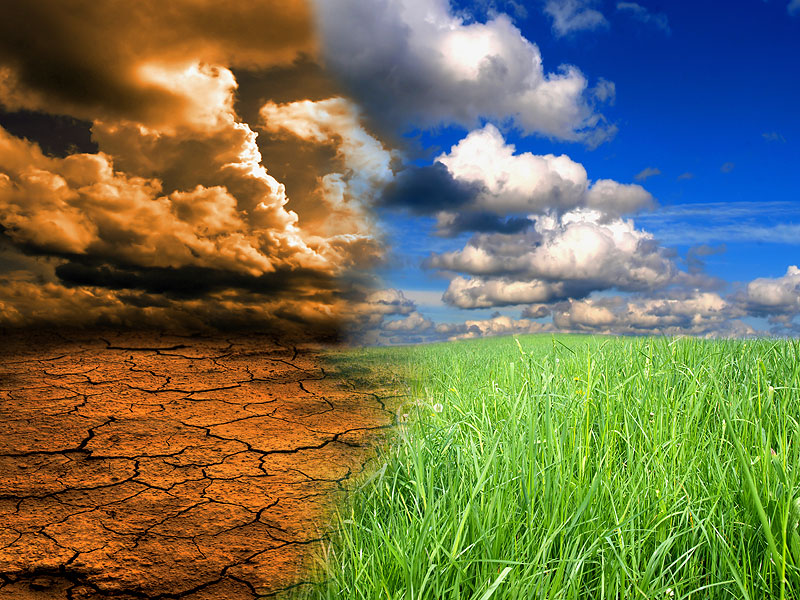 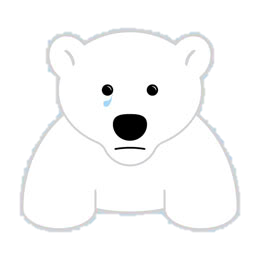 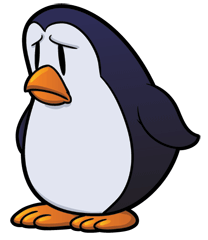 5
[Speaker Notes: What if the world changed drastically?  Many animals might become extinct!
Sad polar bear.
Sad penguin.]
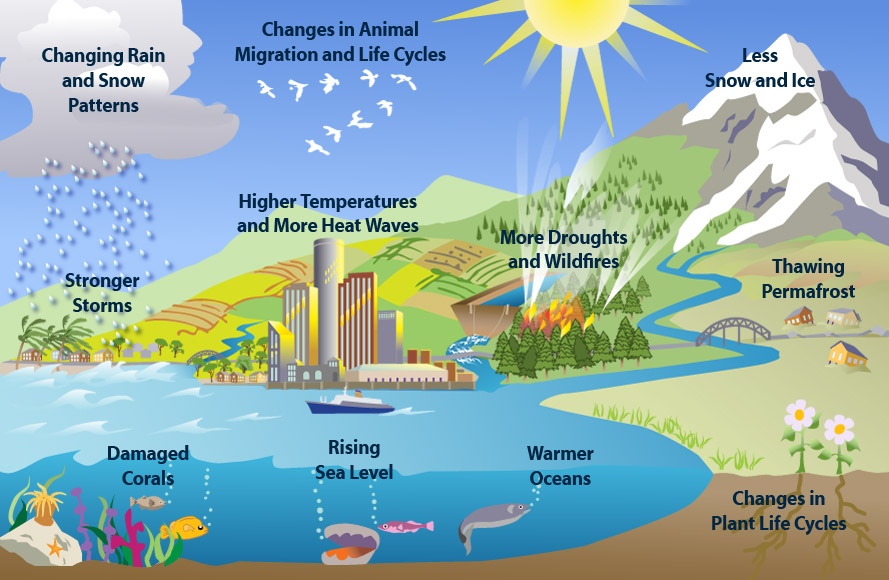 Environmental Protection Agency
[Speaker Notes: Here are some other reasons climate change would be very bad.]
What causes climate change?
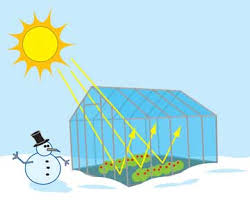 Greenhouse Effect


Carbon Dioxide
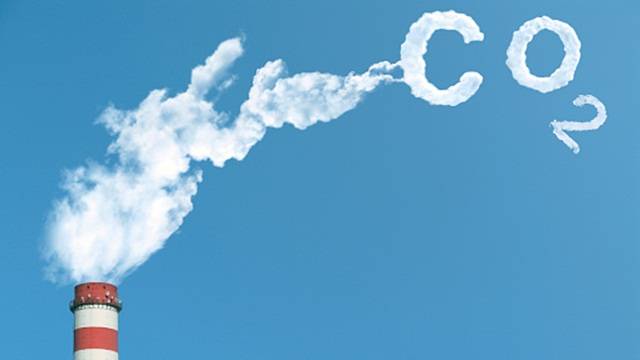 climatekids.nasa.gov
Where does carbon come from?
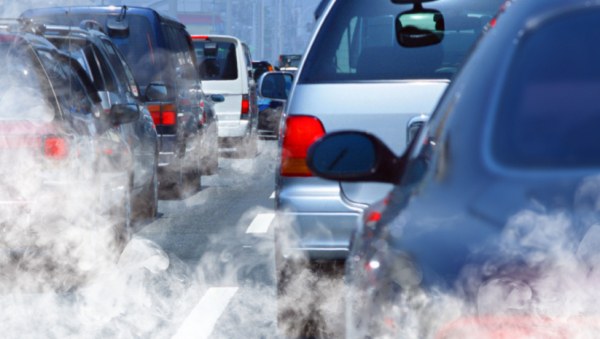 Cars
Making electricity
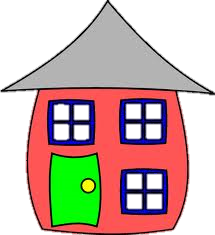 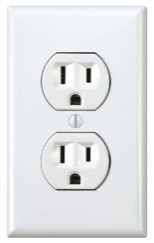 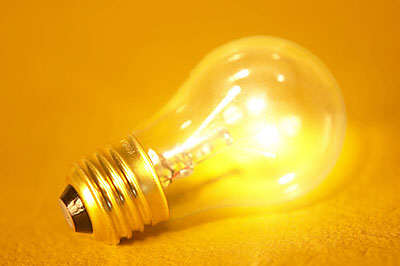 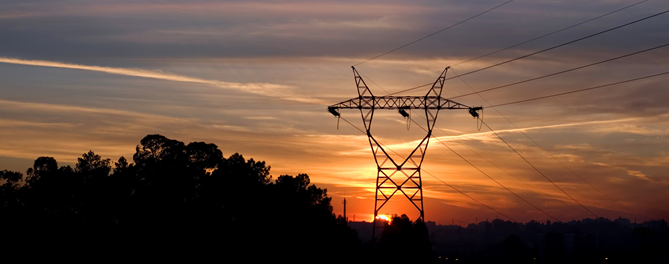 [Speaker Notes: Energy production from: Fossil Fuels, diesel generators and buring coal
Industry pollution from factories: such as Petrolium refineries, and steel factories.]
Coal Plant
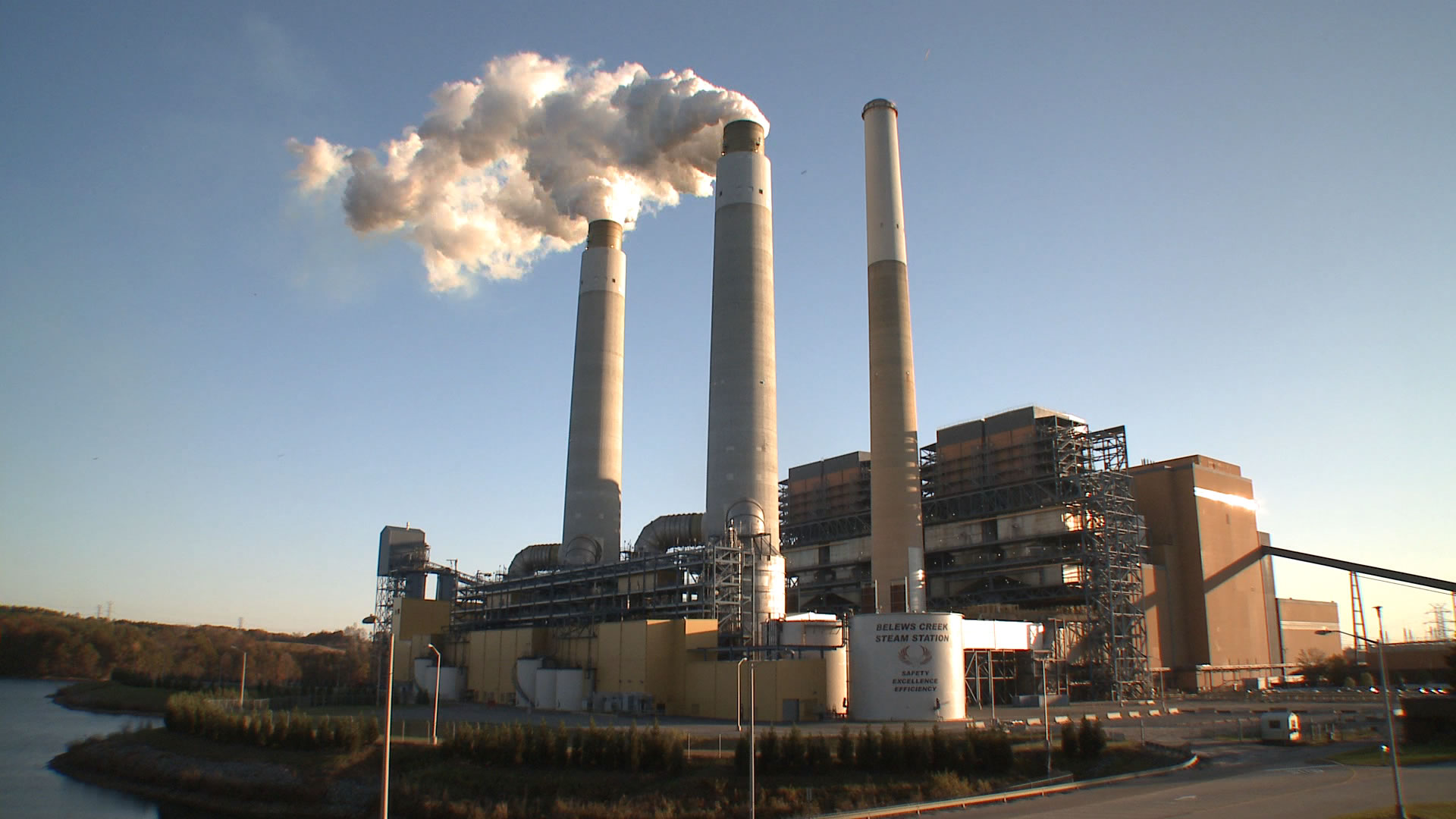 Carbon dioxide
Carbon Free - Green Energy
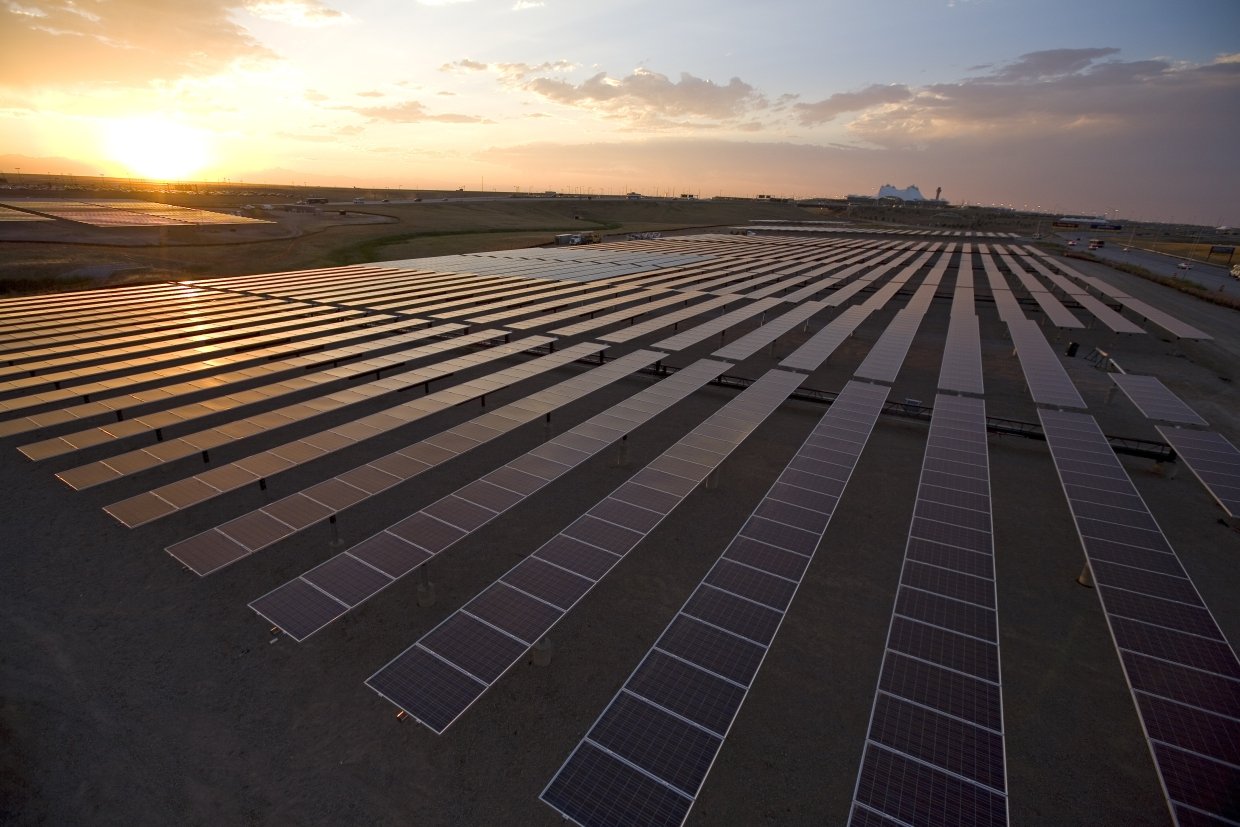 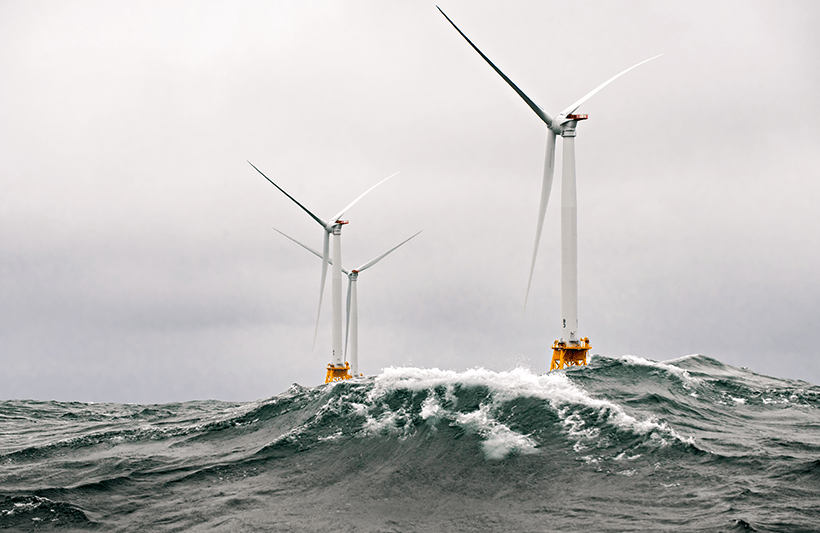 Wind
Solar
There are CLEAN ways to make electricity
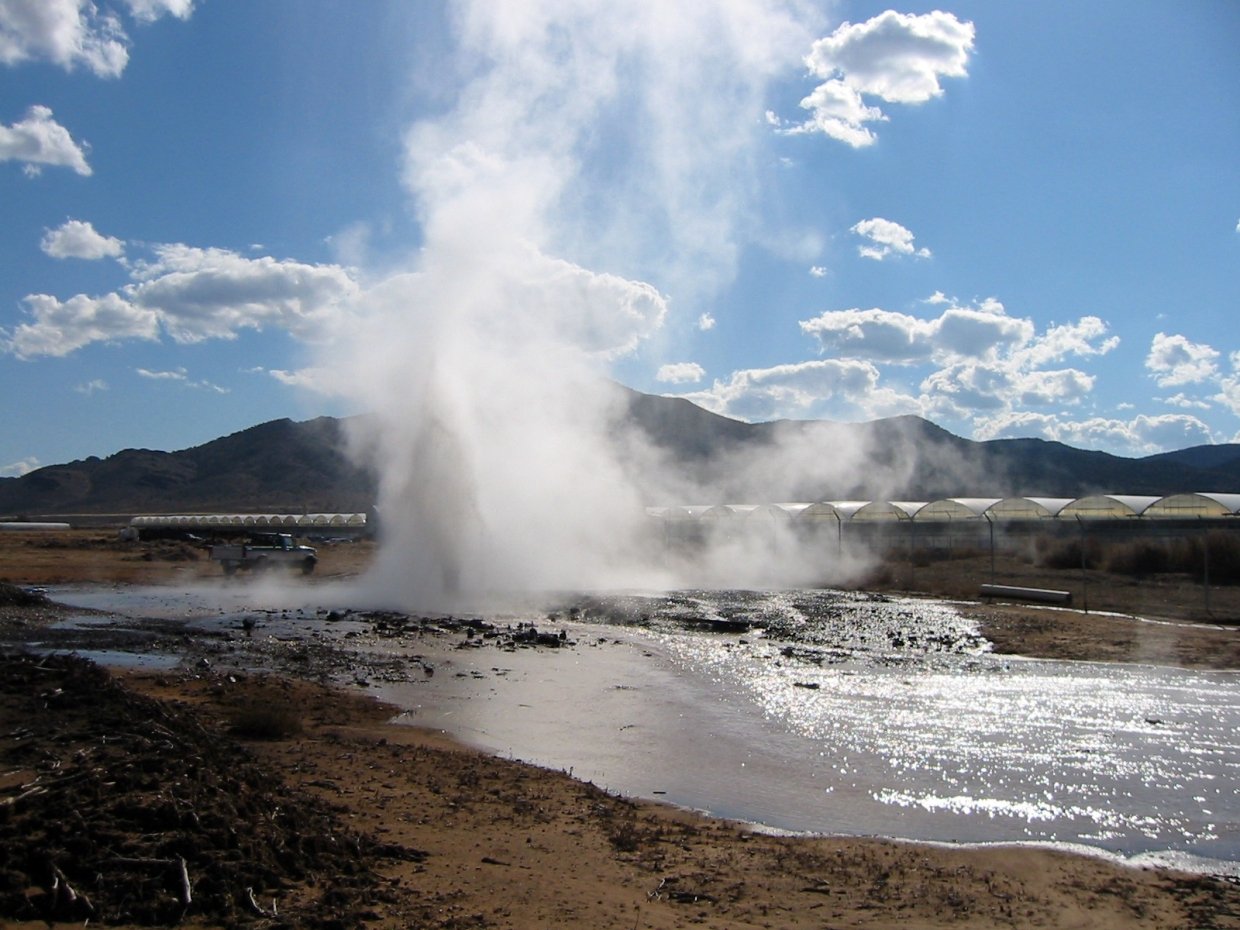 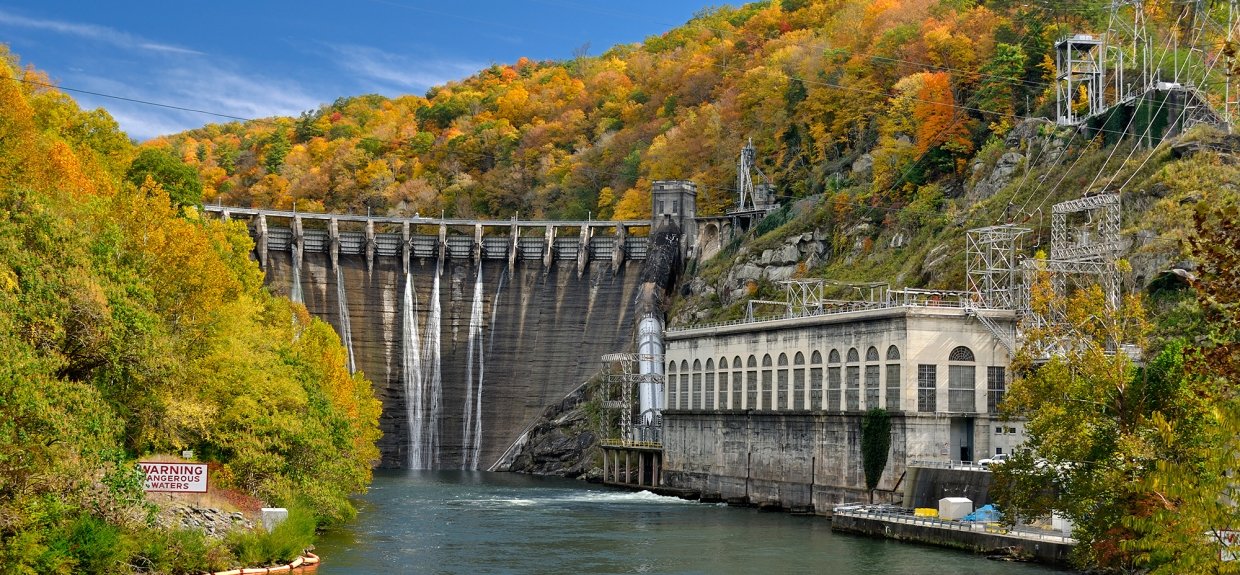 Geothermal
Hydro
Nuclear?
YES!
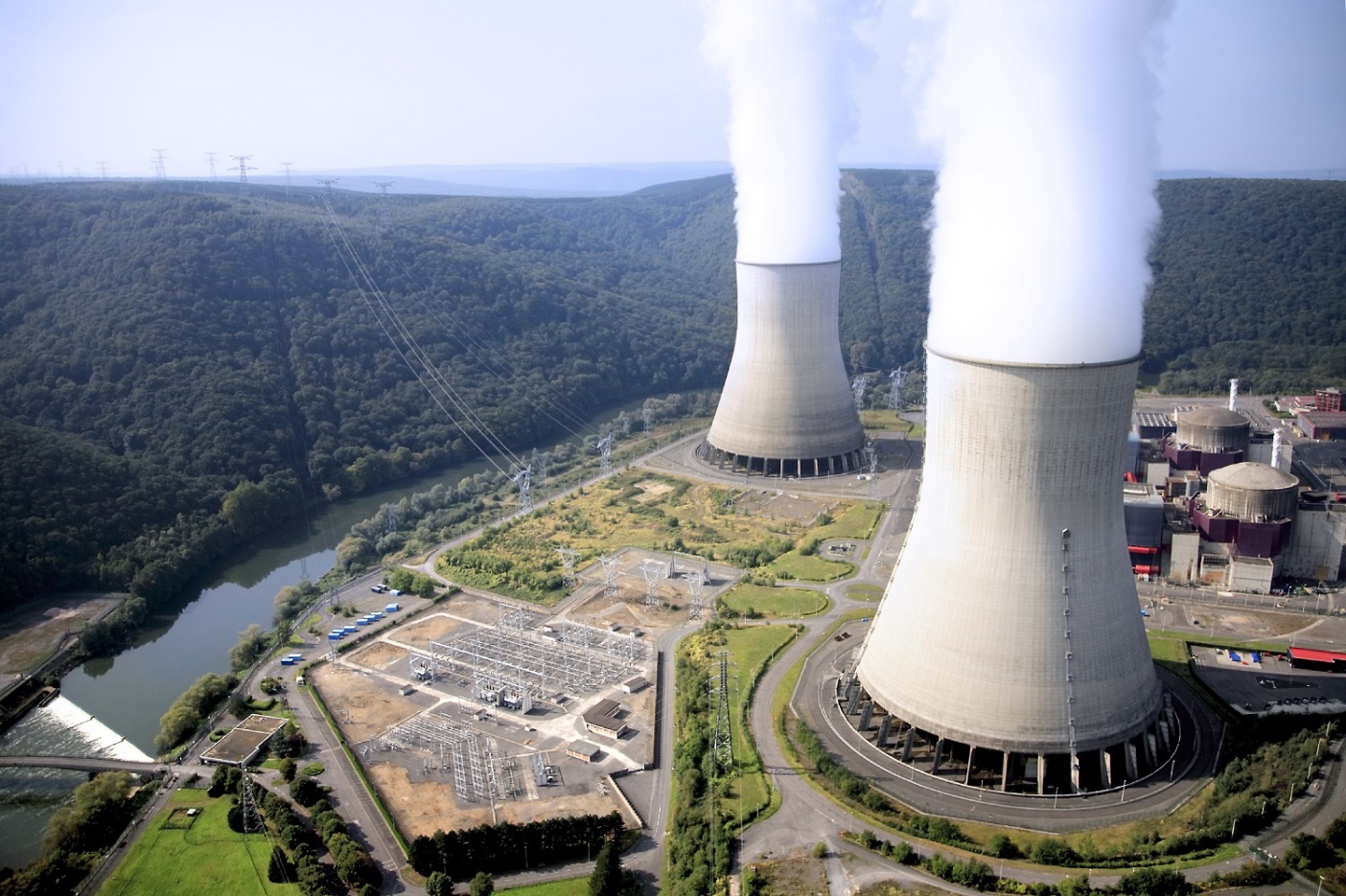 carbon
STEAM
[Speaker Notes: Really?  Nuclear?
Yes!
The cloud coming out of a nuclear plant is not like the cloud coming out of a coal plant.
The cloud out of a nuclear plant is just steam – it’s just water!  Nuclear is a carbon free source of electricity.]
Decarbonizing the World!
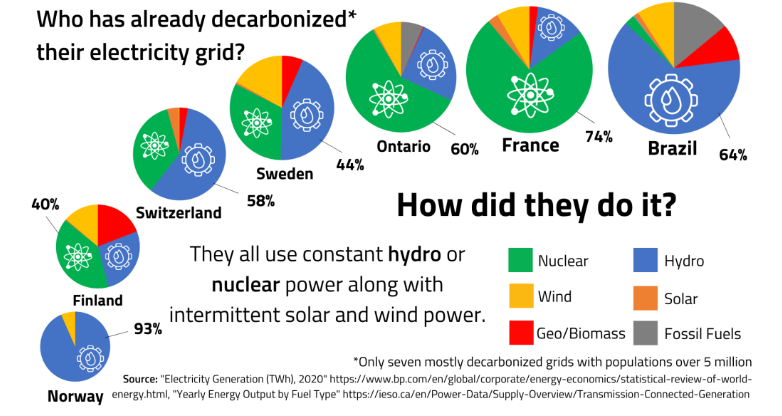 New Nuclear!
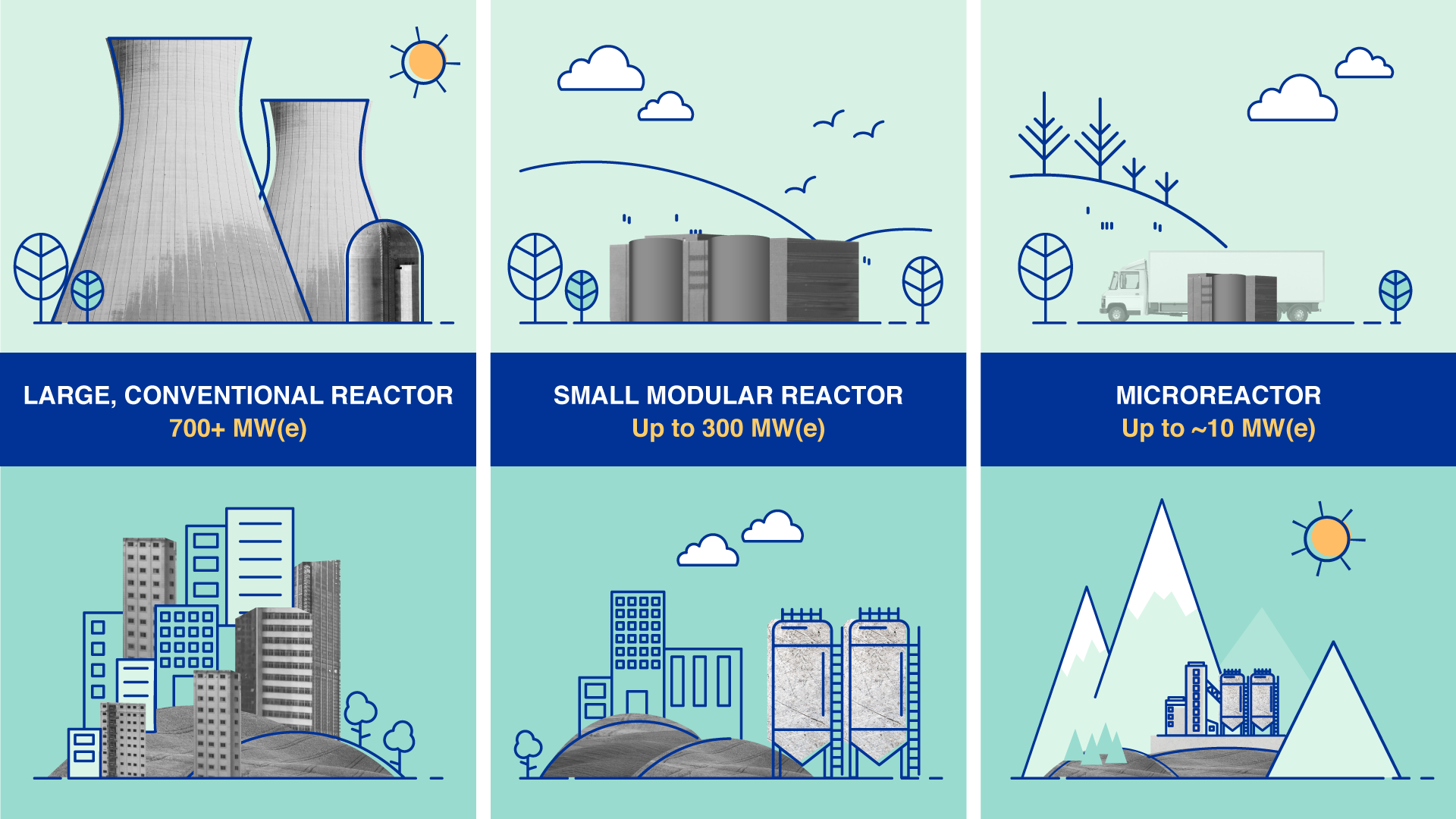 Master slide
2025 Drawing Contest
NuClear: NEW Nuclear for Clear Air Energy
Requirements; 
8 ½ x 11” sheet of paper

On the BACK of the drawing write:
	Short description of drawing 
	Student Name
	Grade
	School and Teacher’s Name
Drawings due February 28, 2025. Emailed to schooloutreach@naygn.org
 
	winners will be announced on March 31, 2025
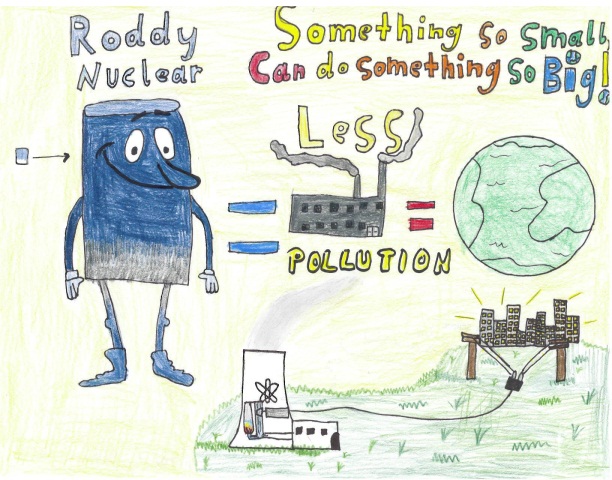 Master slide
A Drawing Contest Awards Panel will select 5 students as winners to receive a STEM kit of their choosing from the options below. Winners will be selected based on creativity, style, along with diversity in age and region. Winners will be limited to one student per class.
Prizes
Doctor Jupiter: My First Science Kit
Butterfly Edufields: Motor Machines
Snap Circuits: Green Energy
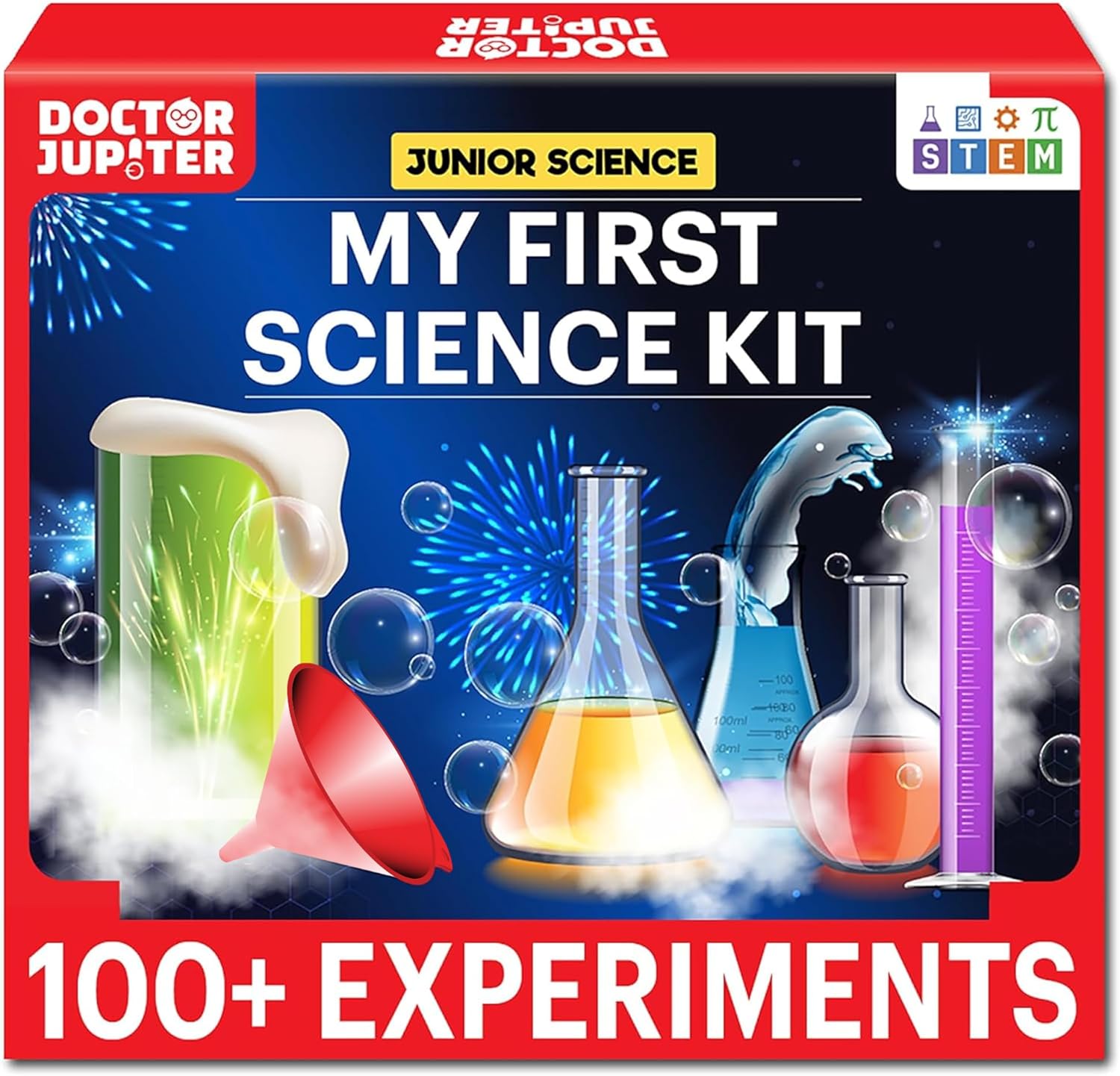 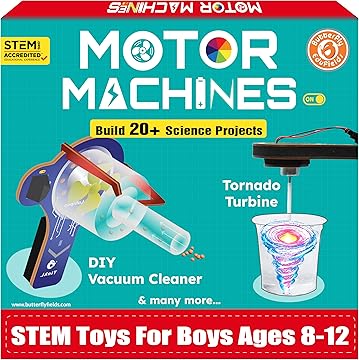 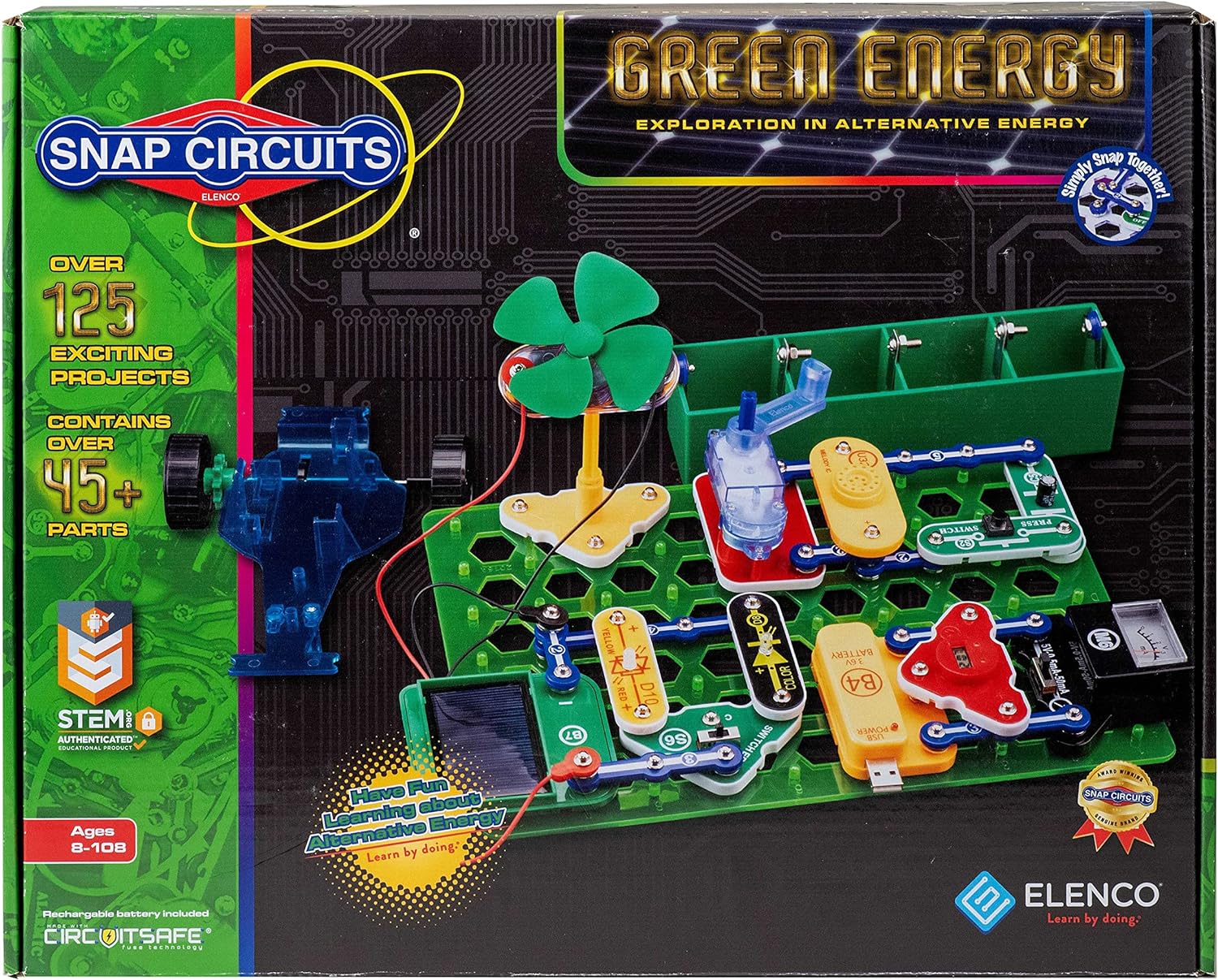 THANKS!
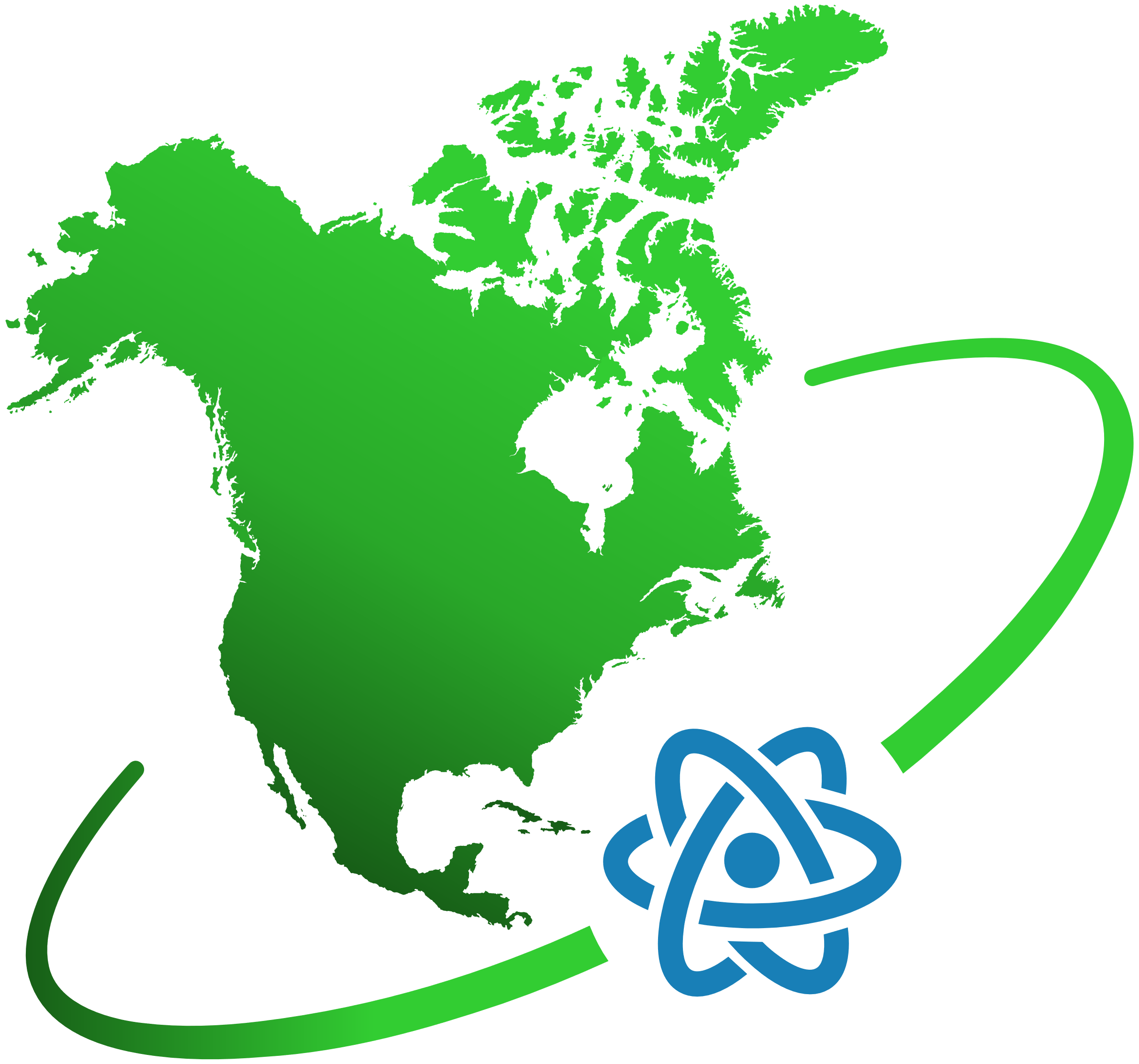 Do you have any questions?

Info@NAYGN.org
CREDITS: This presentation template was created by Slidesgo, including icons by Flaticon, infographics & images by Freepik
Please keep this slide for attribution